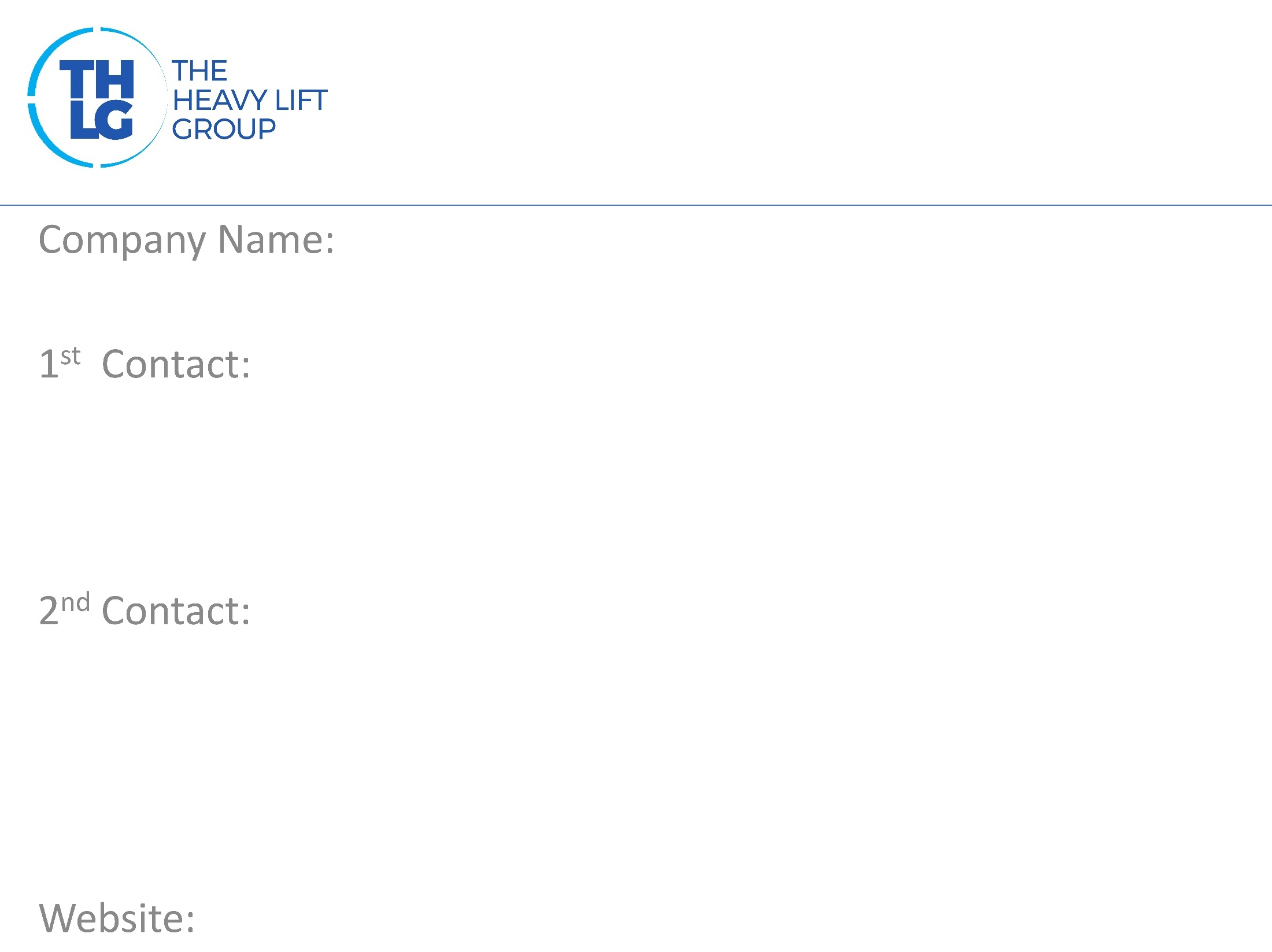 UKTHLG member since 1997
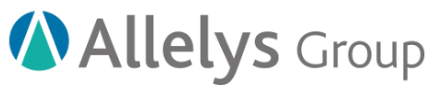 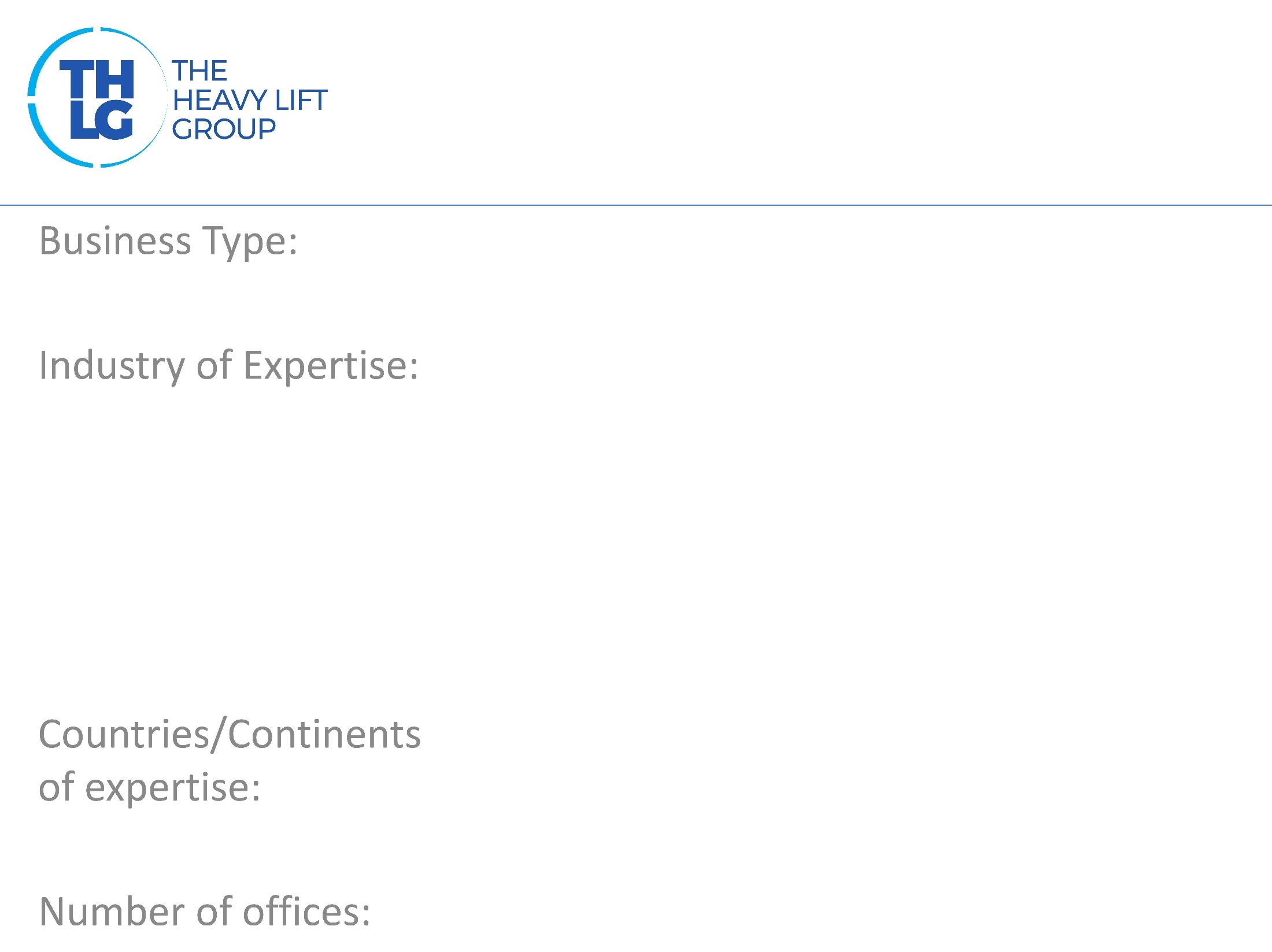 UKTHLG member since 1997
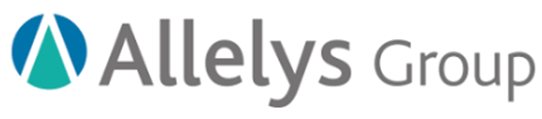 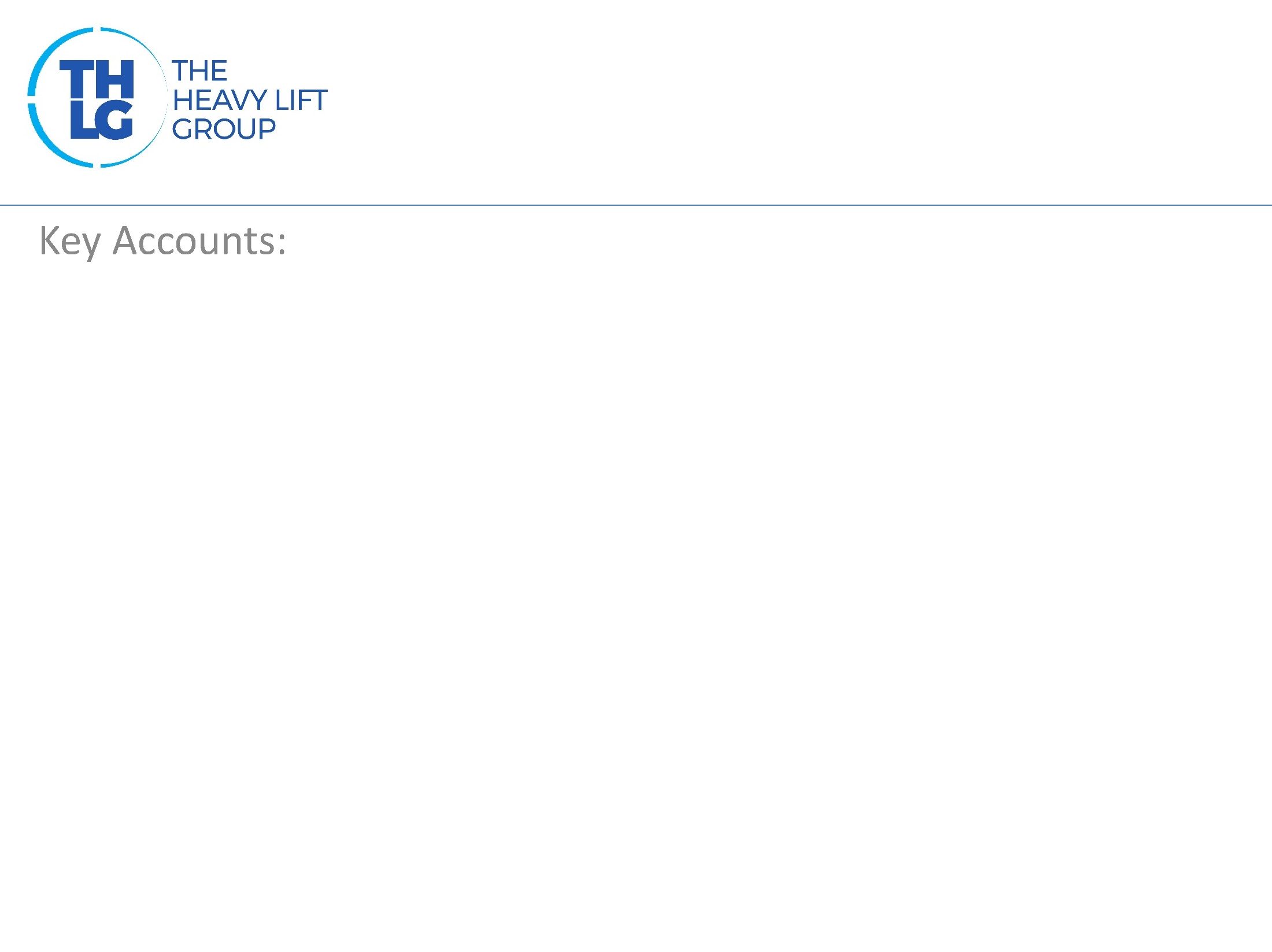 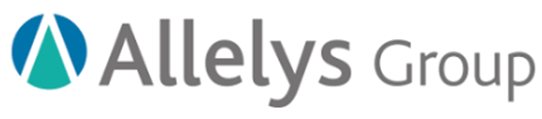 UKTHLG member since 1997
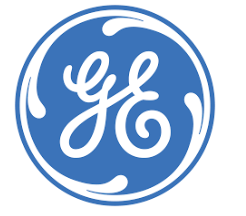 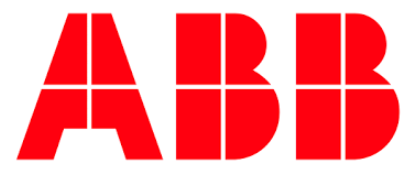 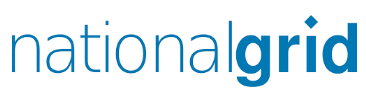 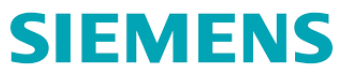 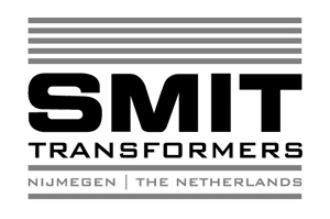 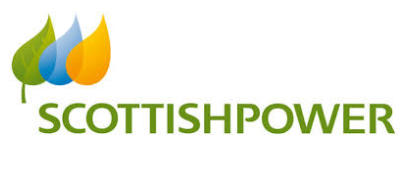 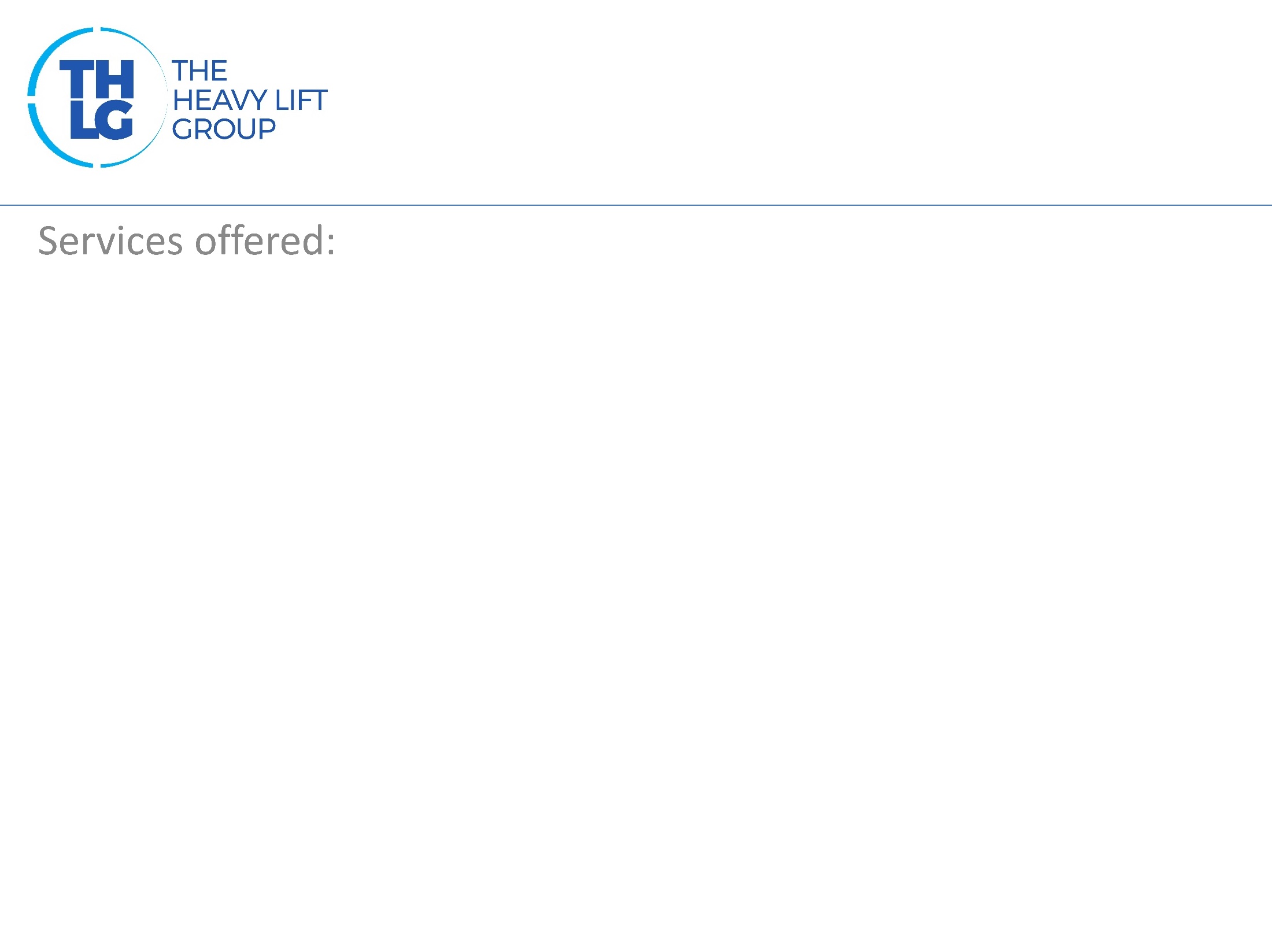 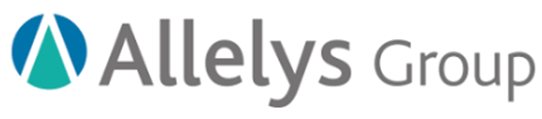 UKTHLG member since 1997
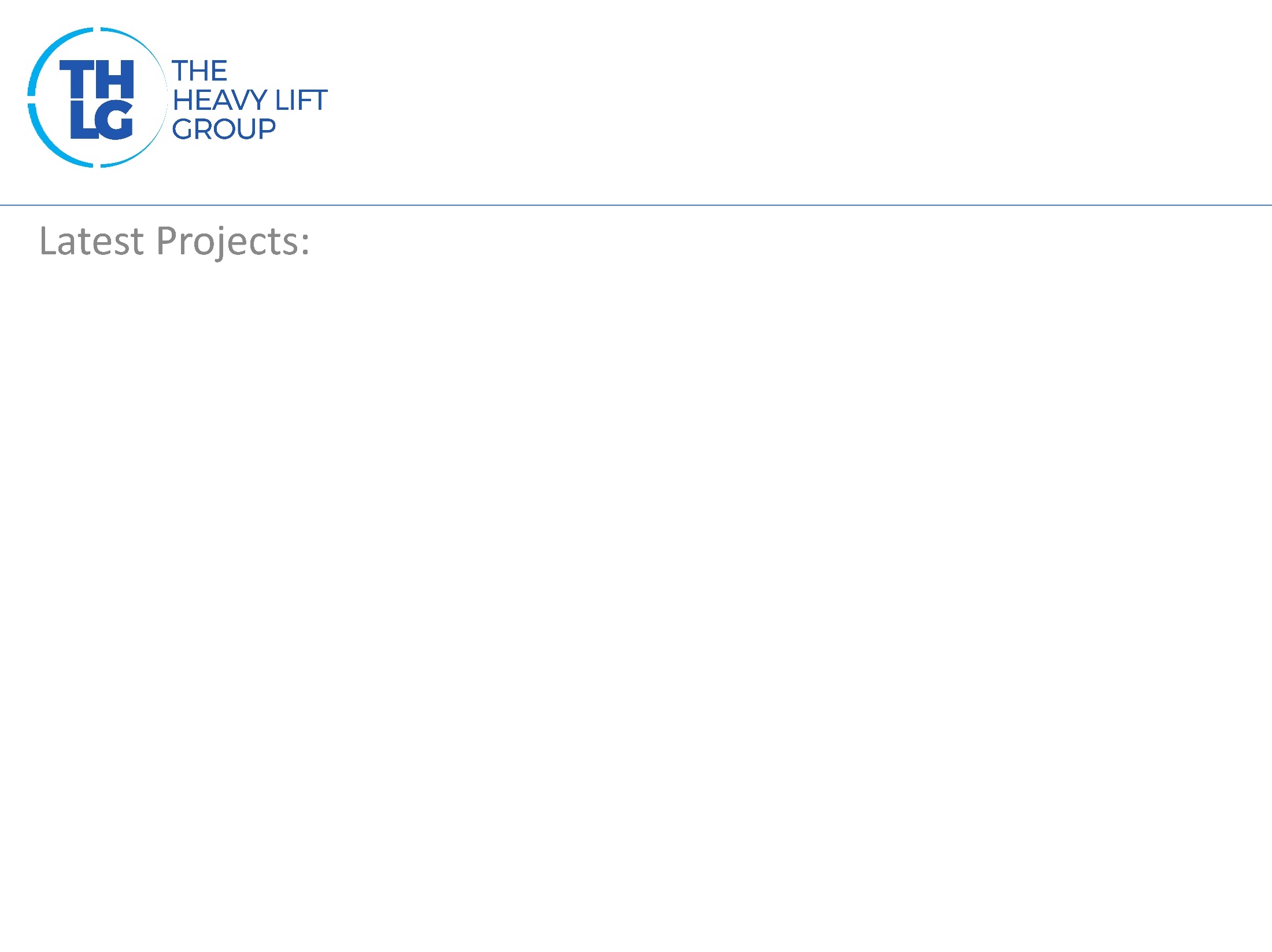 UKTHLG member since 1997
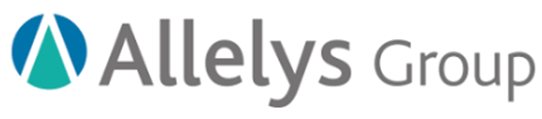 Join us on social media
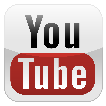 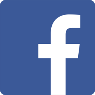 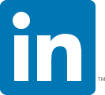 Participation in other Groups: